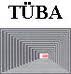 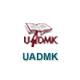 Sosyal Bilimlerde Araştırma Yöntemleri
TÜBA Ulusal Açık Ders Malzemesi
Sosyal Bilimlerde Araştırma Yöntemleri
Araştırma Sorununun Tanımlanması 
ve Denence Kurma
Plan
Araştırma süreci
Araştırma tasarımı 
Dünya görüşleri
Araştırma stratejileri ve yöntemleri
Araştırma sorununun tanımlanması
Sorun bildirimi
Araştırma soruları
Değişkenler
Denenceler
Araştırma Sürecinin Aşamaları
1 Konu seç
7 Başkalarını
bilgilendir
2 Soruya 
odaklan
Kuram
6 Verileri
yorumla
3 Araştırmayı 
tasarla
5 Verileri analiz et
4 Veri topla
Kaynak: Neuman, 2006, s. 15
İki Temel Sorun
Neyi araştıracağız?
Nasıl araştıracağız?
Araştırma Tasarımı
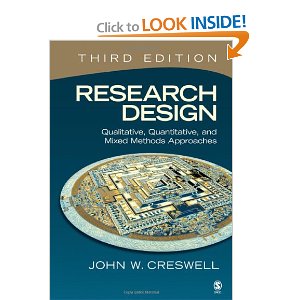 Araştırmacının (kuramsal yaklaşımı da içeren) yeni olduğunu iddia ettiği bilgi nedir? 
Araştırma sürecinde hangi araştırma stratejileri izlenecek? 
Hangi veri toplama ve analiz teknikleri kullanılacak? (Creswell, 2009)
Tasarım Çerçevesi
Felsefi dünya görüşleri
Postpozitivizm
Toplumsal yapısalcılık
Savunma / Katılımcılık
Pragmatizm
Seçme Araştırma Stratejileri
Nitel stratejiler (ör., etnografik)
Nicel stratejiler (ör., deneysel)
Karma stratejiler (ör., sıralı)
Araştırma Tasarımları
Nitel
Nicel
Karma yöntemler
Araştırma Yöntemleri
Sorular
Kuramsal  bakış
Veri toplama
Veri analizi
Yazma
Kaynak: Creswell 2009, s. 5’ten uyarlandı
Paradigmalar / Dünya Görüşleri
Kaynak: Creswell 2009, s. 6 ve devamından uyarlandı
Araştırma Stratejileri
Nicel
Deneysel araştırmalar
Betimleme araştırmaları
Nitel
Örnek olaylar (vaka analizi) 
Etnografik araştırmalar
Anlatıma dayalı araştırmalar
Araştırma Yöntemleri
Nitel
Veri toplama aracına dayanan sorular (yapısal görüşme, yapısal olmayan görüşme, günlük tutma, not tutma vd.)
Nitel olarak toplanan veriler üzerinde de istatistiksel analizler yapılabilir
Nicel
Yeni ortaya çıkan yöntemler (postayla, yüzyüze, bilgisayarla, telefonla uygulanan anketler, yapısal görüşmeler vs.) 
Nicel veri toplamak için kullanılan veri toplama araçlarında açık uçlu sorular da sorulabilir ve bunlara dayanarak nitel değerlendirmeler yapılabilir
Karma yaklaşımlar
Hem nicel hem nitel yöntemler kullanılır
Araştırma Ögeleri Nelerdir?
Sınanabilir denenceler (hipotezler) kurmak için ortak terminoloji kullanılması
Kuramsal ve uygulamalı araştırmalar için terimler ve terimler arasındaki ilişkiler yararlı
Tüm araştırmalarda geleneğe bakılmaksızın sınanabilir ifadeler kurmak ve sonuçları ölçmek için benzer kavramlar kullanılır
Yapılar ve Değişkenler
Yapılar (Constructs)
Kavramlar (çoğu zaman karmaşık) 
Doğrudan ölçülemiyor
“kuramsal değişkenler” de denmektedir

Değişkenler
Ölçebileceğimiz şeyler
Sayısal değer atayabileceğimiz somut ölçüme dayalı ifadeler
Sosyo-ekonomik statü
Akademik
 başarı
Akademik Yetenek
Kuramsal Model Örneği
Kaynak: Cheshire, http://sims.berkeley.edu/courses/is296a-4/s06/
Değişkenli Kuramsal Model
Sosyo-ekonomik statü
Akademik
başarı
Akademik Yetenek
Gelir
İş prestiji
Notlar
En yüksek derece
Matematik 
becerileri
Dil becerileri
Kaynak: Cheshire, http://sims.berkeley.edu/courses/is296a-4/s06/
Sosyal Bilimlerde Araştırma
Tanımlayıcı araştırma
“Evsiz kimdir?” “Gereksinimleri nelerdir?” “Kaç kişi evsiz?” 
Keşfetmeye yönelik araştırma
“Burada ne oluyor?” “Evsiz olmak nasıl bir şey?”
Açıklayıcı araştırma
Toplumsal olguların sebep ve sonuçlarını belirleme
Bir olgunun diğeri üzerindeki etkisini tahmin etme
“İnsanlar niçin evsiz kalıyor?” “İşsizlik oranı evsiz sayısını etkiliyor mu?”
Değerlendirme araştırması
Toplumsal bir programın etkilerini araştırma
“Hangi hizmetlerin evsizlere yardımı dokunuyor?”
Kaynak: Schutt, 1999, s. 12 vd.
Sorun
“Bireyi fiziksel ya da düşünsel yönden rahatsız eden, kararsızlık ve birden çok çözüm yolu olasılığı görünen her durum”
Sorun kaynakları: Özel çaba, merak, duyarlılık, daha önce yapılan araştırmalar, tezler, vs.
Sorun Seçimi ve Ölçütleri
Genel ölçütler
Çözülebilirlik, önemlilik, yenilik, etik kurallara uygun olarak araştırılabilirlik (gizlilik, sağlık, fiziksel/psikolojik baskı, vd.)
Özel ölçütler
Yeterlilik, yöntem ve teknik bilgisi, veri toplama izni, zaman ve olanaklar, ilgi
Araştırma Sorununun Tanımlanması
Bütünleştirme
Sınırlandırma
Tanımlama
Bütünleştirme
Araştırılacak
sorun dilimi
Tanımlama
Araştırma amaçla-
rının belirlenmesi
Kaynak: Karasar, 1995, s. 39
Sorun Bildiriminin Özellikleri
Açıklık ve kesinlik 
Neyin araştırılacağının saptanması
3. Ana sorunun, temel etmenlerin ve değişkenlerin  saptanması;
4. Temel kavramların ve terimlerin saptanması;
5. Araştırmanın sınırlarının/parametrelerinin açıklanması;
6. Biraz genellenebilirlik;
7. Araştırmanın öneminin, yararlarının açıklanması ve makul gösterilmesi;
8. Gereksiz jargon kullanılmaması; ve
9. Tanımlayıcı veriden daha fazlasının sunulması
Kaynak: Hernon ve Schwartz, 2007, s. 307
Sorun Bildiriminin Bileşenleri
1. Giriş cümlesi;
2. Özgünlüğün açıklanması (örneğin,literatürle desteklenerek bilgi boşluğundan söz etme);
3. Araştırmanın temel olarak neye odaklandığının belirtilmesi; ve
4. Araştırmanın öneminin veya sorunun araştırılmasından elde edilecek yararların açıklanması
Kaynak: Hernon ve Schwartz, 2007, s. 308
Sorun Bildirim Örneği
“Kilit noktaları tutanlar (gatekeepers) kendi etnik-dilsel topluluklarında bilgi yaydıkları zaman kültürel etkileşim ajanları olarak hareket ederler. Hiçbir araştırmada bu kişilerin günümüzün karmaşık ve dijital ortamında bilgi arama davranışları ve bilgi yayma uygulamaları derinlemesine incelenmedi. Böyle bir araştırmadan elde edilecek anlayış etnik-dilsel toplulukların üyelerine hizmet veren halk kütüphaneleri için yararlı olur.”
Kaynak: Hernon ve Schwartz, 2007, s. 308-309
Sorun Bildirim Örneği (devamla)
Bir arkaplan kısmında 
Kilit noktaları tutanların kimler?
Etnik-dilsel topluluklar kimlerden oluşuyor? 
Bilgi arama davranışı bilgi yayma uygulamalarını içeriyor mu? 
Nasıl bir araştırma yapılacağı yeterince açık mı? 
Araştırma soruları, değişkenler, değişkenler arasındaki ilişkiler, denekler tanımlanıyor mu? 
Toplanan veriler halk kütüphanelerinin hizmetlerini geliştirmede ve planlamada nasıl yararlı olacak?
Kaynak: Hernon ve Schwartz, 2007, s. 308-309
Araştırma Sorusu Belirleme
Kişisel deneyim veya sorunlardan hareketle 
Kapkaç sorunu nasıl önlenebilir?
Başkalarının deneyimlerinden hareketle 
Aile içi şiddet nasıl önlenebilir?
Diğer araştırmacıların sordukları sorulardan hareketle 
Makaleler, kitaplar, vs.
Başka kaynaklar/kuruluşlar bazı soruların yanıtlarını bulmak istiyor olabilirler
Araştırma sorularının temel kaynağı “toplumsal kuram”dır. 
Rasyonel seçenek kuramı toplumsal davranışları açıklamak için yararlı bir yaklaşım olabilir mi?
Soruları Değerlendirme
Olurluk 
Evsizlik, cezai adalet, cinsiyet rolleri, vs.
Toplumsal önem
Bilimsel ilgililik
Sosyal bilimler literatürü
Soruları “İnceltme”
Zaman
Mekân
Kaynak
Sosyal Araştırma Sorusu
İlk el, doğrulanabilir ve ampirik verilerin toplanması ve analiziyle yanıtlanmaya çalışılan toplumsal dünya ile ilgili bir soru
Araştırma Soruları
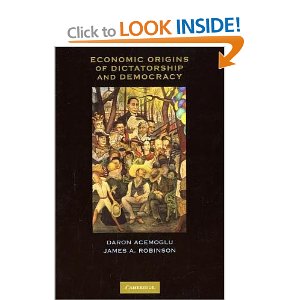 “. . . niçin bazı ülkeler demokratik bazıları ise diktatörlüklerle ya da diğer demokratik olmayan rejimlerle yönetilirler? Demokratik olmayan birçok rejim niçin demokrasiye geçer? Bu geçişin nasıl ve ne zaman olacağını belirleyen nedir? Niçin bazı demokrasiler bir kez kurulduktan sonra güçlenip dayanıklı hale gelirken bazıları . . . darbelere maruz kalıp tekrar diktatörlüğe dönerler?”
Kaynak: Acemoglu ve Robinson, 2006, s. 15
Araştırma Sorusunun Tanımlanması
Değişkenleri tanımlar
Değişkenler arasındaki ilişkileri tanımlar
Denekleri tanımlar
Değişkenleri işletimsel olarak tanımlar
Araştırma sorunu mümkün olduğu kadar erken tanımlanmalı
Arkaplan bilgi içermeli ve sorunu makul göstermeli
Kaynak: www.library.kent.edu/files/Session1_Updated_Aug_2010.pptx slayt 16
Değişken
Değişebilen, yani en az iki değer alabilen her şey
Belirli özelliklerin mantıksal seti
Özellik: Erkek kadın
Değişken: Cinsiyet
Süreksiz değişkenler (nitel değişkenler; belli seçenekler, tam sayılarla ifade, “cinsiyet”)
Sürekli değişkenler (nicel değişkenler; “ağırlık”)
Her değişken süreksiz değişken gibi işlem görür
Bağımlı/Bağımsız Değişken
Bağımlı değişken 
açıklanan değişken; sonuç; araştırmacıyı rahatsız eden, açıklanması istenen durum;
Bağımsız değişken
Açıklayan değişken veya ara değişken; neden
Bağımlı/Bağımsız Değişken Örnekleri
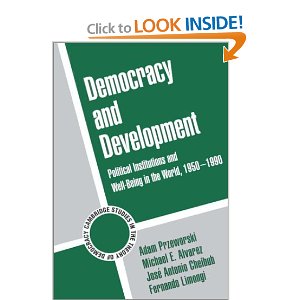 “Ekonomik kalkınma siyasal demokrasiye yol açar mı?”
“Demokrasi maddi refahı artırır mı yoksa engeller mi?”
Kaynak: Przeworski ve diğerleri, 2000, s. 1
Kontrol Değişkenleri
Evrene ait (zeka, yaş, cinsiyet, deneyim)
Araştırma sürecine ait (zaman)
Dış kaynaklara ait (gürültü, ışık)
Kontrol değişkenleri sabit tutulmalı
Aksi halde bağımlı değişken üzerindeki etkinin nereden kaynaklandığı bilinemez
Denence (Hipotez)
“…gözlemlenen olaylar ya da olay kümeleri arasında henüz kesinlikle kanıtlanmış olmayan, ancak kanıtlanması olası görülen ilişkileri anlatan bir önermedir”
Kaynak: Güven, 2001, s. 41
Denenceler
Ampirik gerçeklik hakkında geçici bir ifade
Araştırmada test edilen önerme
Araştırma hipotezi
Boş hipotez
İki ya da daha fazla değişken arasındaki ilişkiyi ifade eden önerme
Denencenin gerçeği açıklayıp açıklamadığı araştırma sonunda ortaya çıkar
Aksiyom/postüla: Doğruluğu hemen herkesçe kabul edilen sav
Varsayım: Araştırma sırasında doğruluğunun ispatlanması gerekmeyen önerme
İyi Bir Denencenin Özellikleri
Yalın olmalı
Sağlam bir mantığa dayanmalı
Kullanılan kavramlar açıkça tanımlanmalı
Deneyle elde edilebilen anlamları olmalı
Kurama dayanmalı
Sınama teknikleriyle bağı kurulmalı
Gerçeklenmeye açık olmalı
Yanlışlanması olanaksız iddialar içermemeli
Bir gereksinmeden kaynaklanmalı
Yeni bilgi üretmeli
Kaynak: Güven, 2001, s. 45-58
Denence Örnekleri
Bir toplumda fakirlik oranı arttıkça evsizlerin oranı da artar
Gelir arttıkça vergi kaçırma riski de artar
Gelir arttıkça hırsızlık riski azalır
Eğitim düzeyi azaldıkça gelir düzeyi de azalır
Gelir arttıkça siyasi muhafazakarlık artar
Kentlerde hırsızlık varoşlardakinden daha yüksektir
Tümdengelim-Tümevarım Yöntemleri
Hipotez
Gözlemler
Not
Not
Çalışma saati
Çalışma saati
Kalıp bulma
Gözlemler
Not
Not
Çalışma saati
Çalışma saati
Denence kabulü/reddi
Geçici sonuç
Not
Not
Çalışma saati
Çalışma saati
Kaynak: Babbie, 2007, s. 50
Özet
Araştırma süreci
Araştırma stratejileri
Araştırma yöntemleri
Araştırma sorununun tanımlanması
Değişkenler
Denenceler